CLASS 8      SCIENCEFORCE AND PRESSURE-MODULE 5 ON AIR PRESSURE
Mrs.Geeta Gupta
A.E.C.S -1,Mumbai
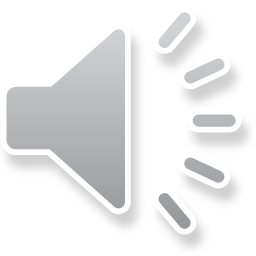 AIR PRESSURE
What is air pressure?
Atmospheric pressure
Atmospheric pressure varies with height
Applications of atmospheric pressure
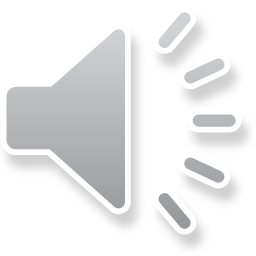 Gaseous pressure
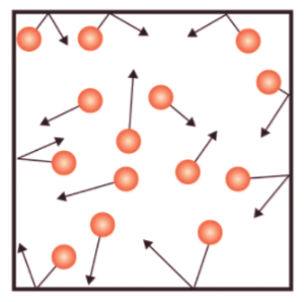 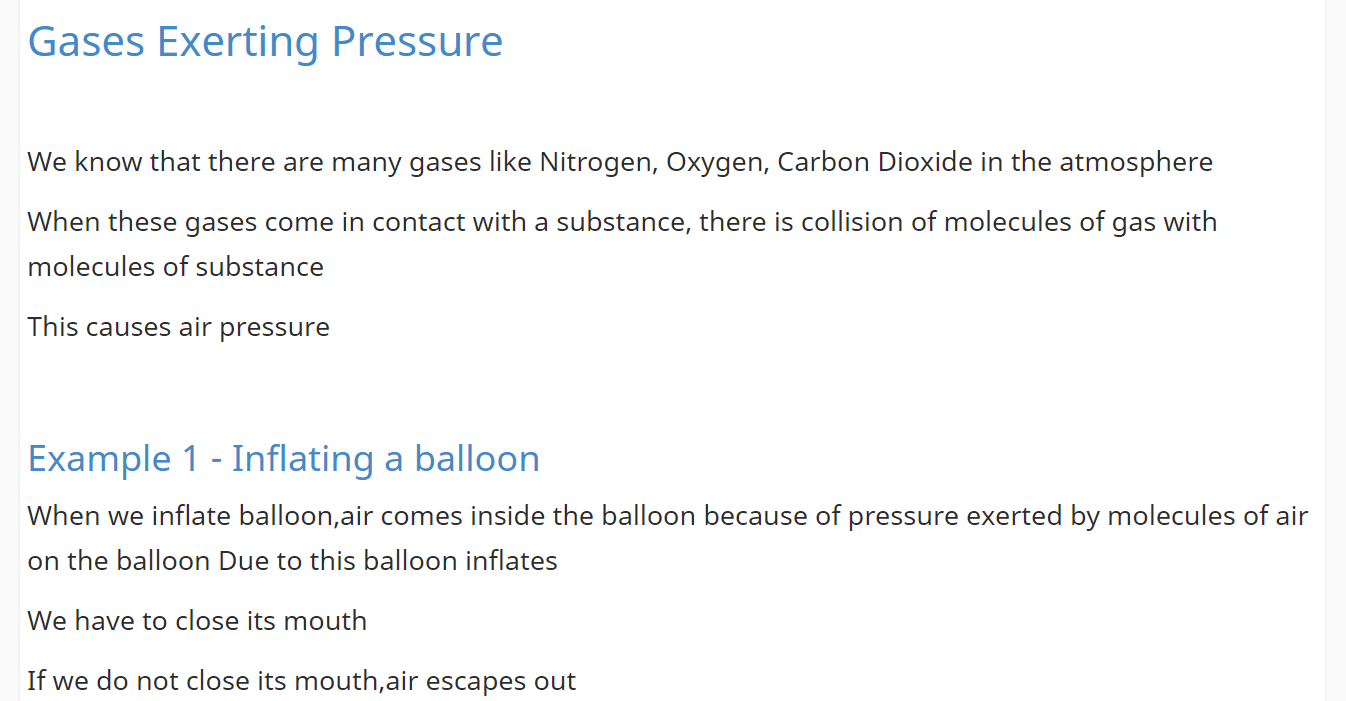 Gases exert the same pressure on the walls of the container in all directions.
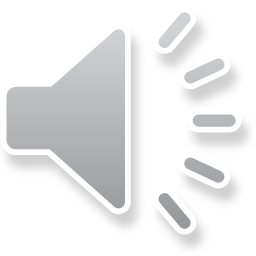 ATMOSPHERIC PRESSURE
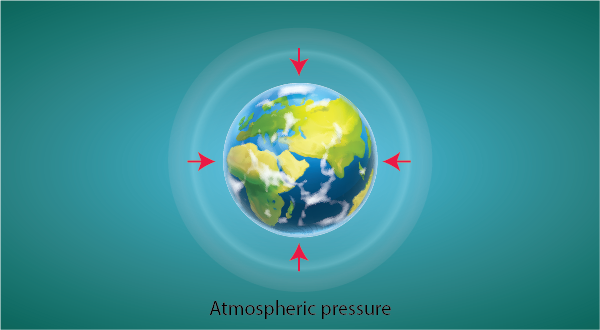 Our atmosphere extends to several kilometres above sea level. The weight of the air acts as pressure known as atmospheric pressure.The pressure in our body balances the atmospheric pressure and that is why we do not feel it.
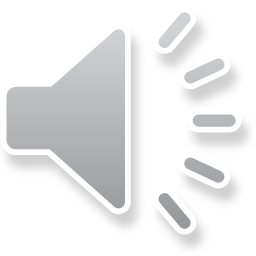 ATMOSPHERIC PRESSURE
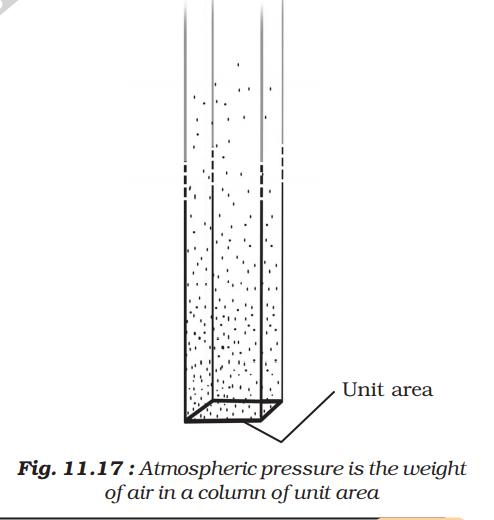 If we imagine a unit area and a very long cylinder standing on it filled with air, then the weight of the air in this cylinder is the atmospheric pressure
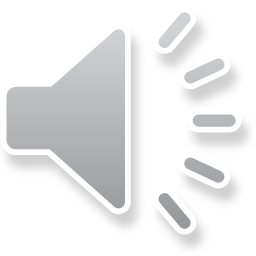 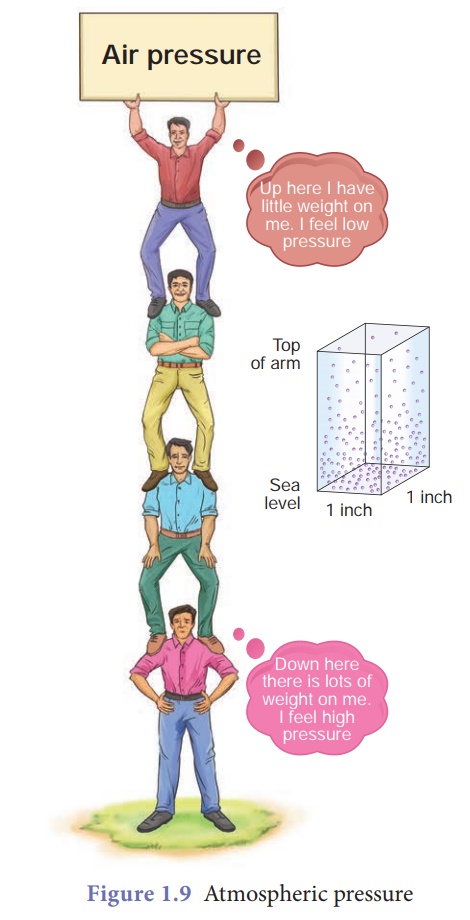 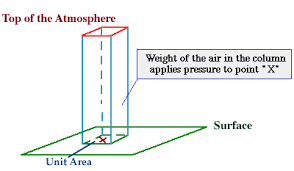 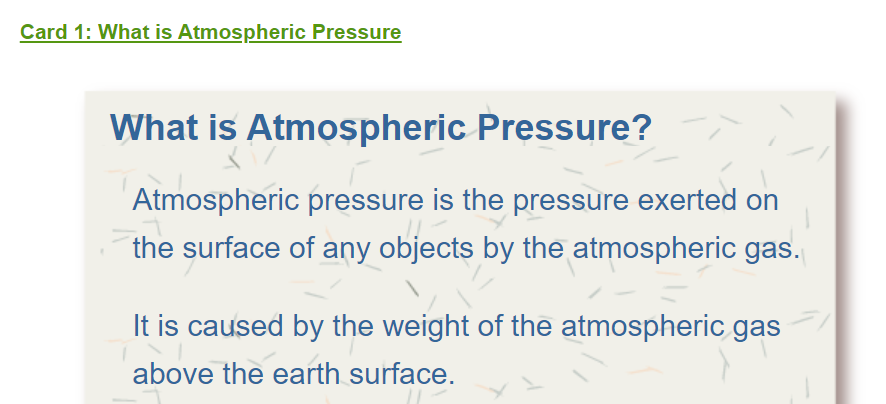 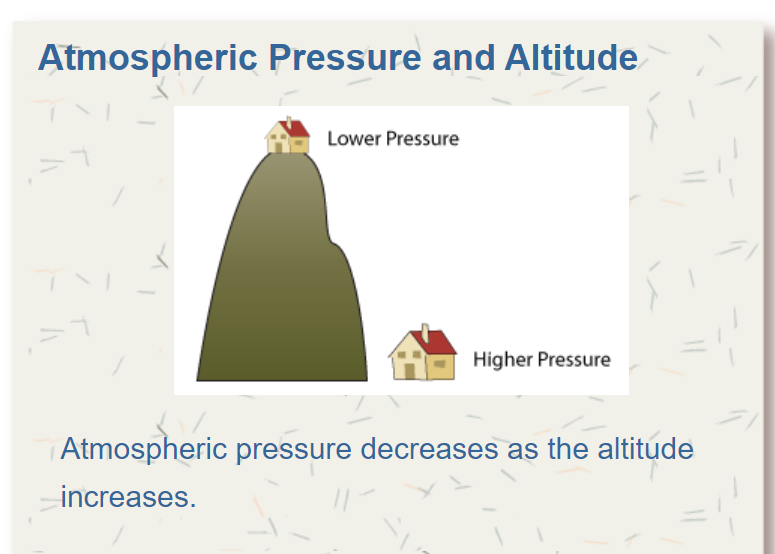 Title Layout
Subtitle
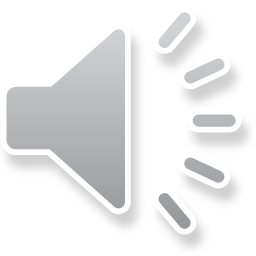 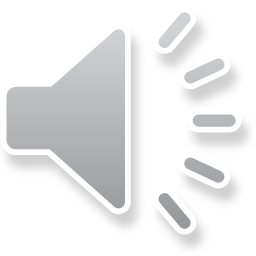 PRESSURE OF ATMOSPHERE ON OUR HEAD
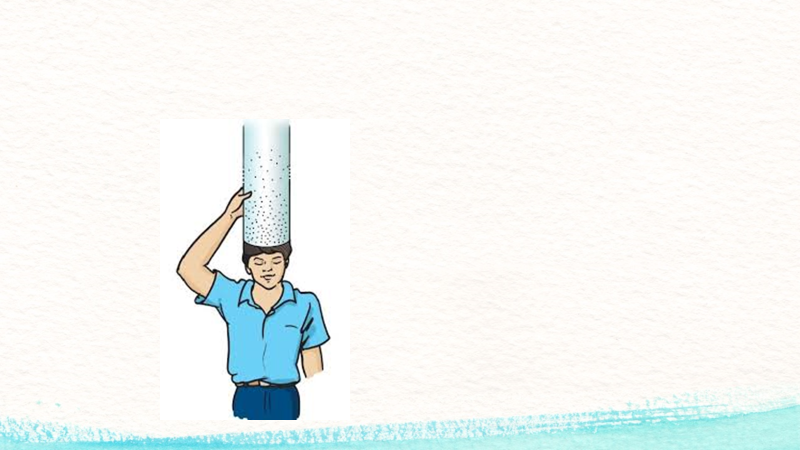 The reason we are not crushed under this weight is that the pressure inside our bodies is also equal to the atmospheric pressure and cancels the pressure from outside
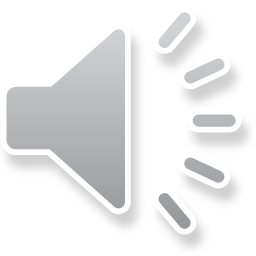 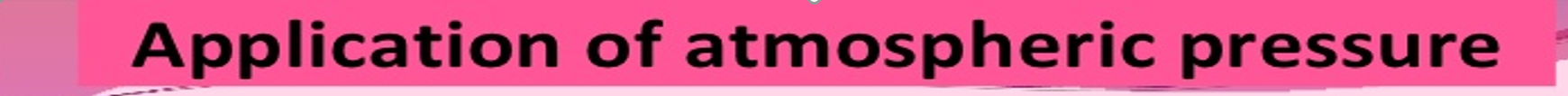 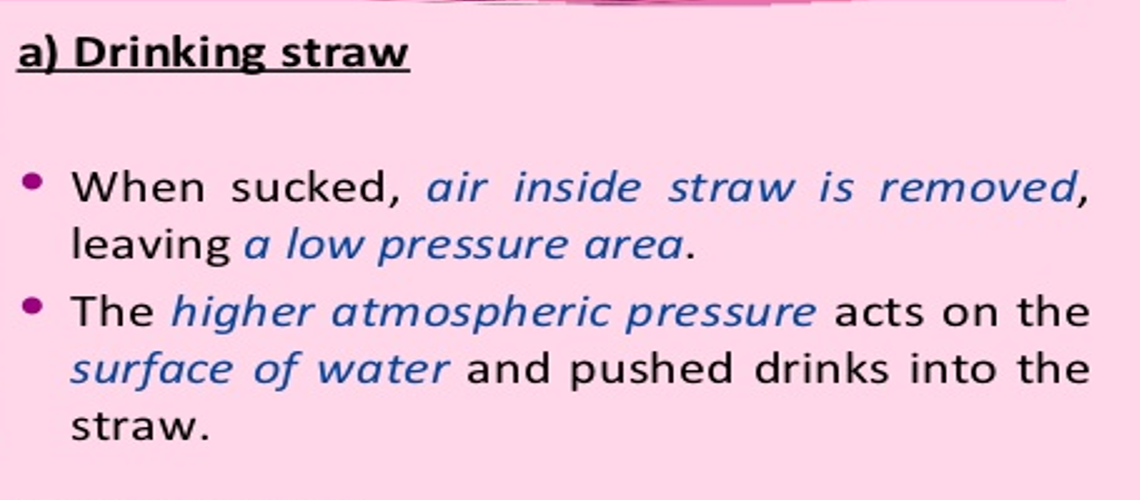 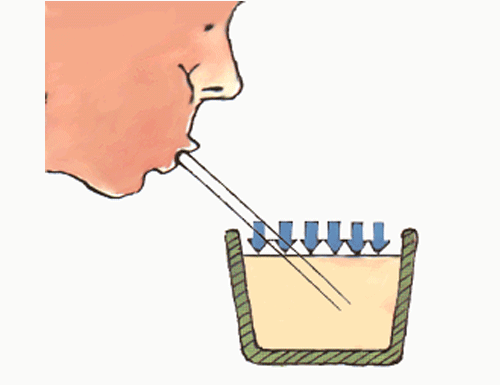 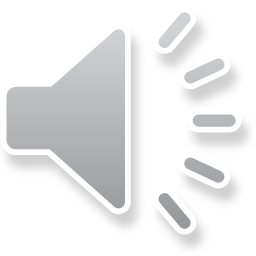 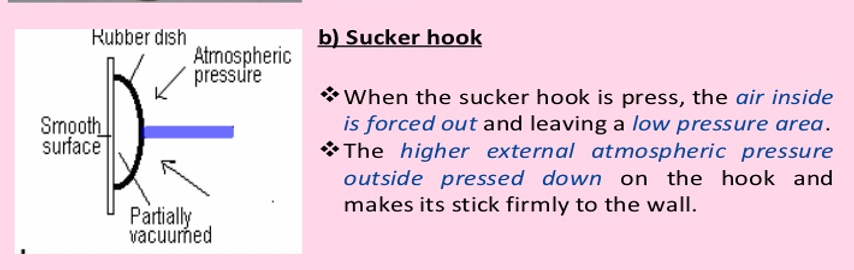 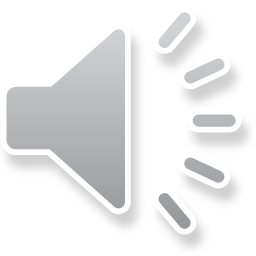 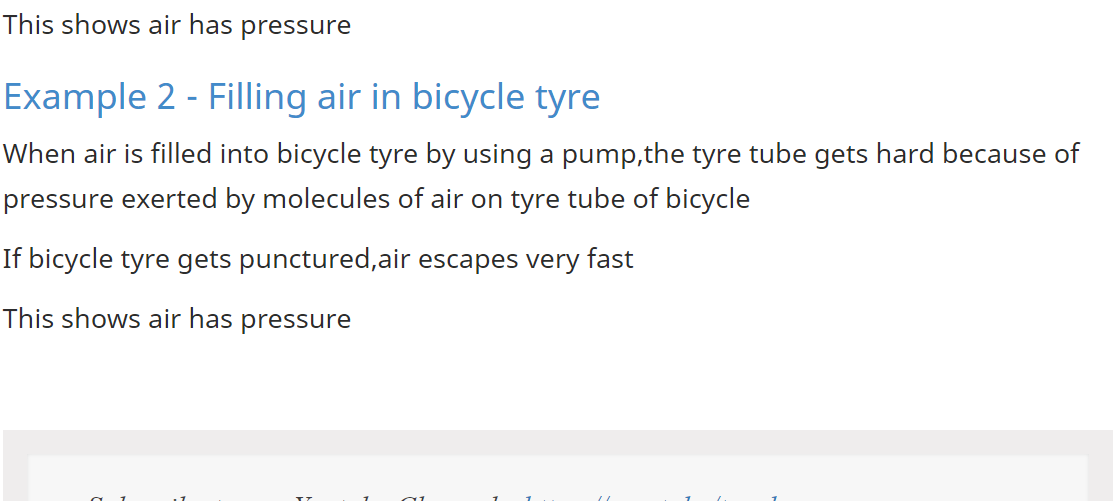 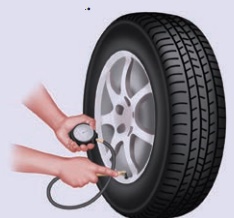 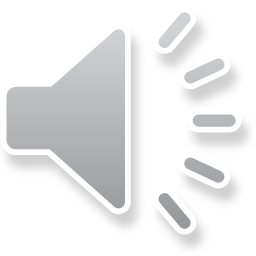 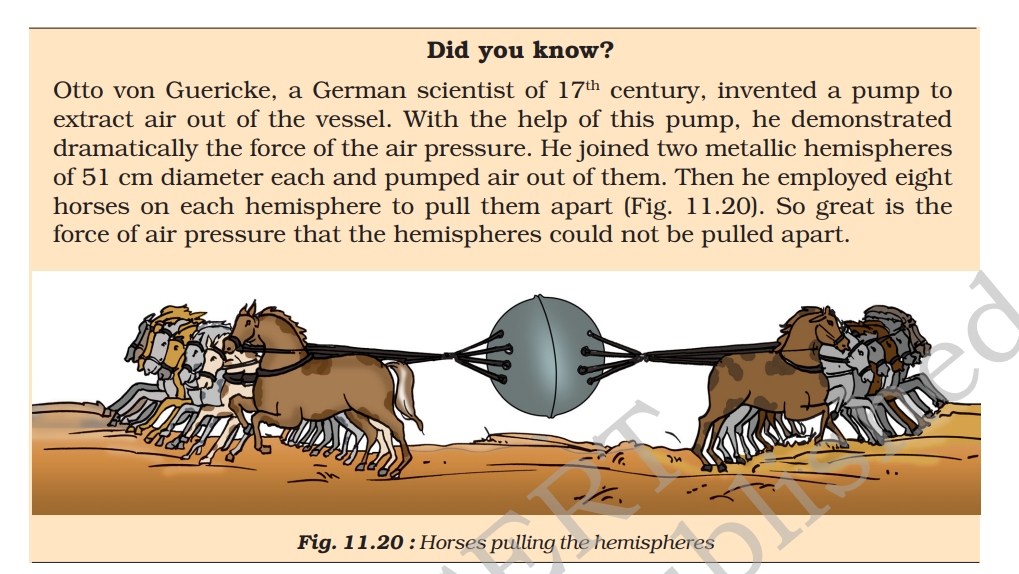 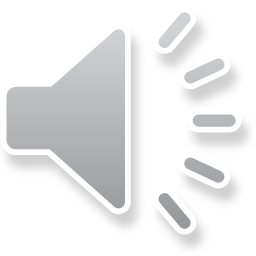 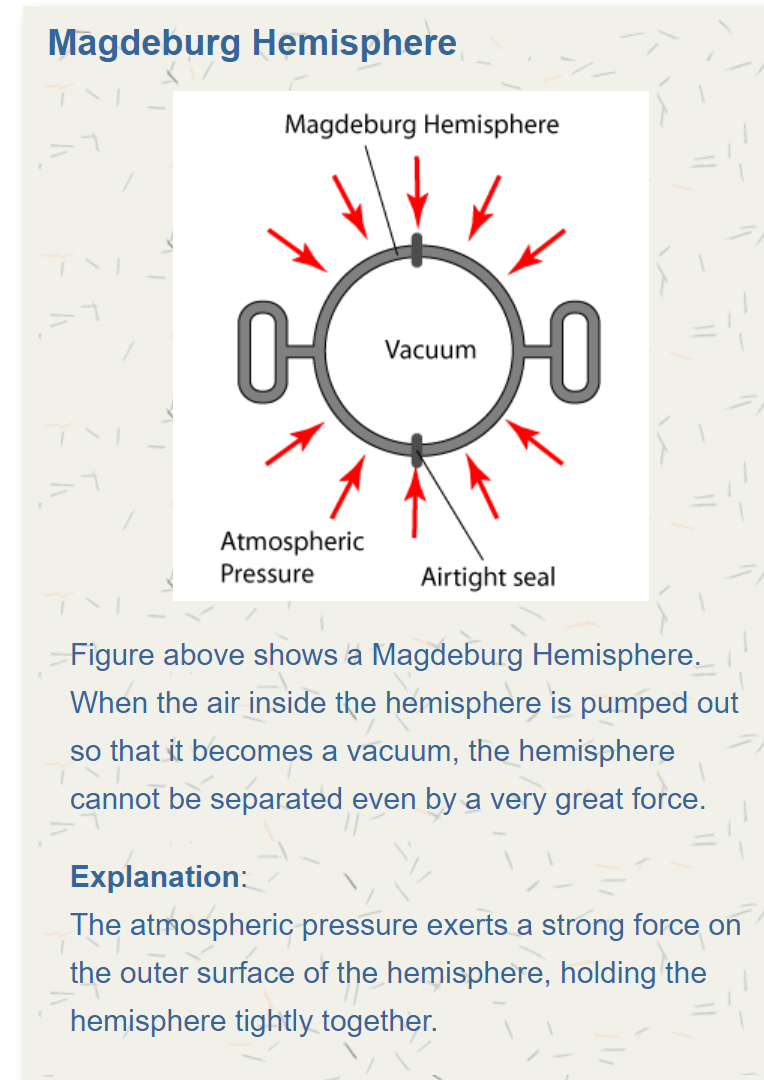 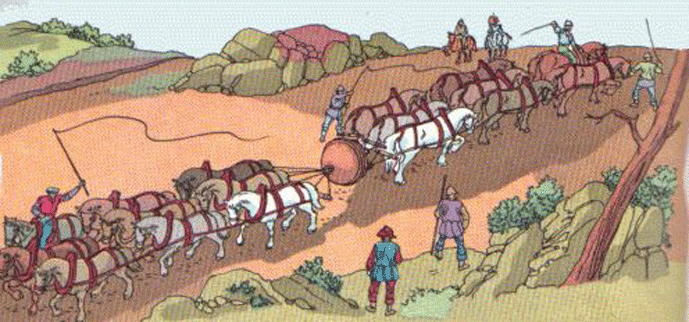 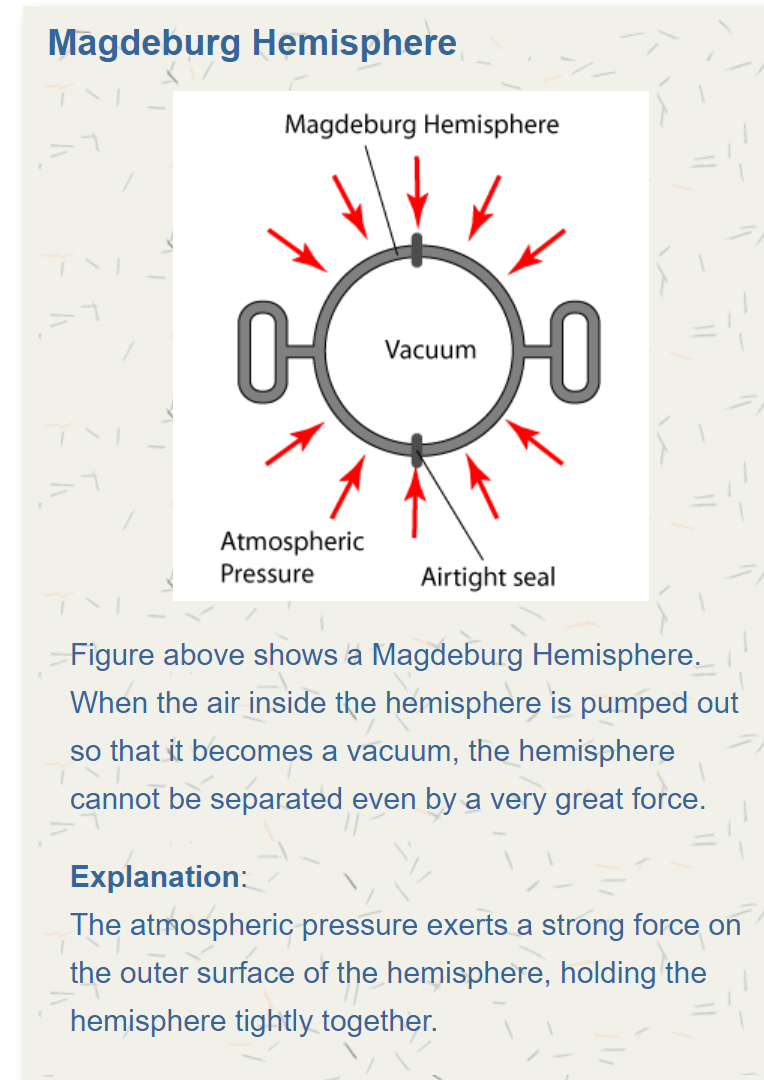 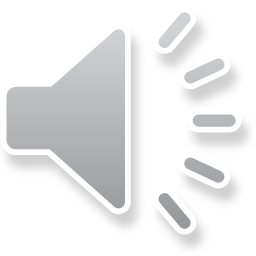 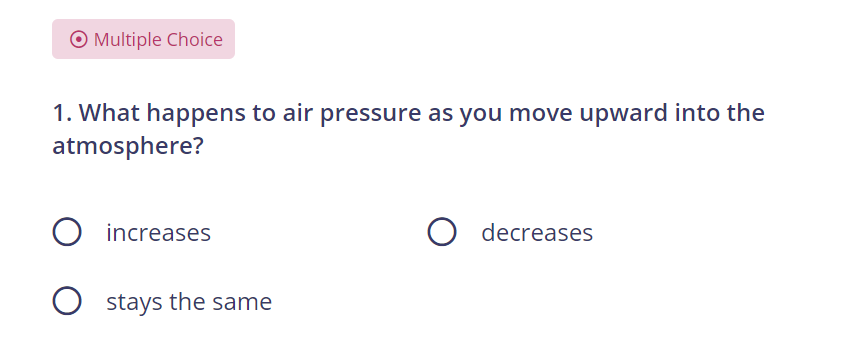 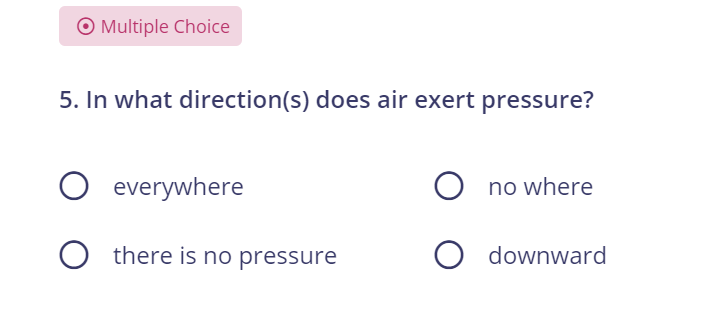 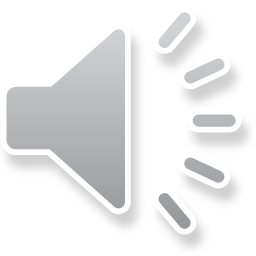 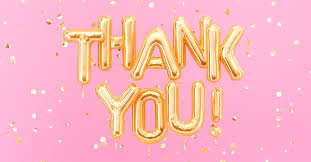 Add a Slide Title - 2